Unit 2 – Section 9 “Systems of Equations”
Objectives

The student will find solution to systems graphically and algebraically
Solving Systems by Graphing
Steps:
Graph the functions.
Determine the point(s) of intersection.
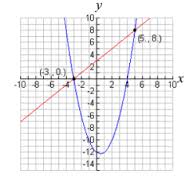 Solving Systems Algebraically
Steps:
Set equations equal to each other.

Solve for x. (There may be more than 1 x value)

Substitute x values and solve for y.
Closing Questions
Homework Assignments
Announcements